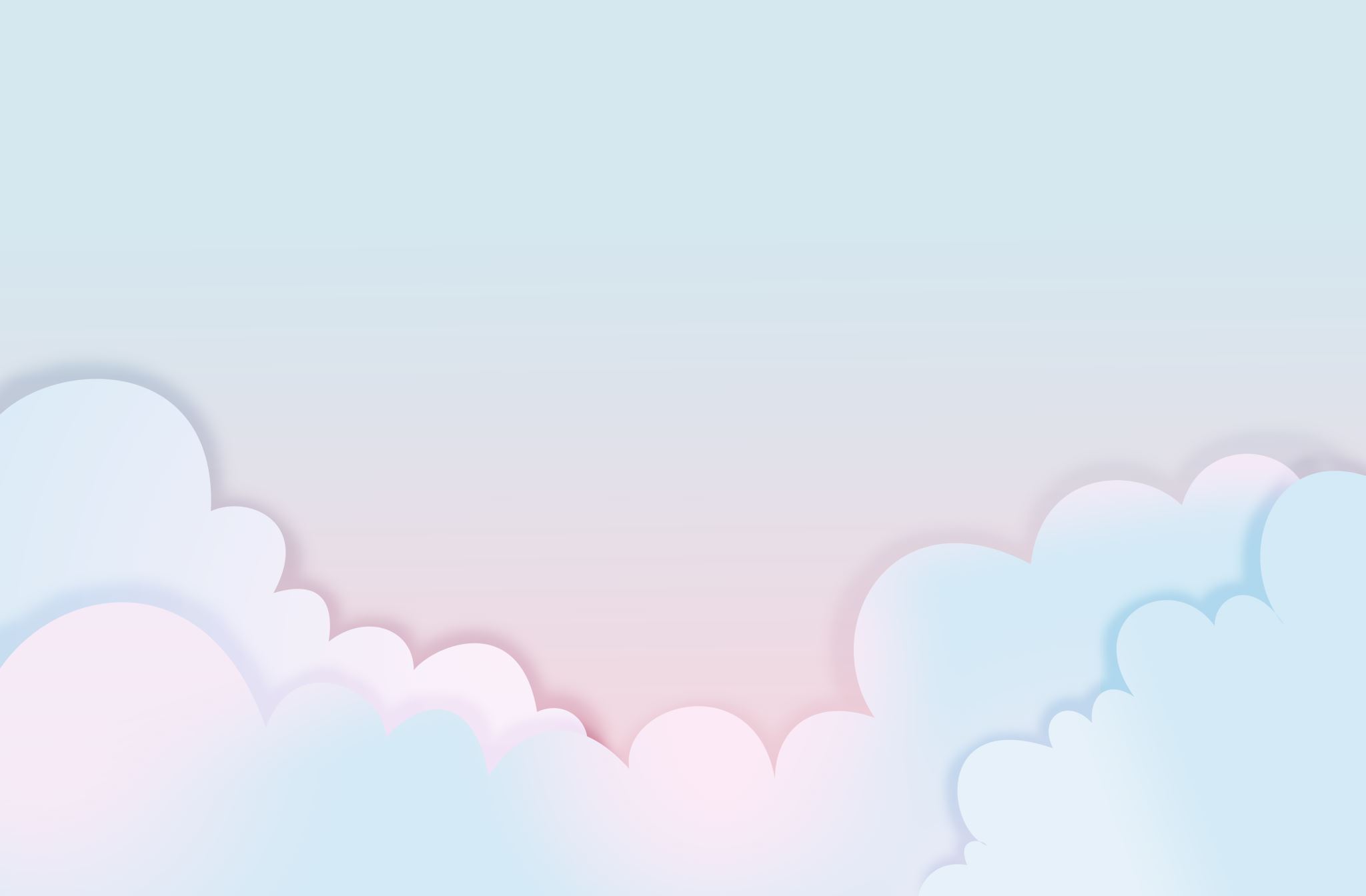 Mujeres en la historia de la filosofía
Abel Granell
Son muchas las personas que atribuyen el origen de la filosofía a Tales de Mileto o a Pitágoras; sin embargo, pocos hablan de las figuras análogas de estos grandes pensadores. En efecto, la filosofía pudo tener varios padres y madres.
La figura de la mujer pensadora nunca estuvo del todo aceptada en la Grecia Clásica que, en términos generales, denostaba a las mujeres. Esta lacra perpetuada durante siglos ha estado avalada por multitud de discursos de autoridades científicas y humanistas que, con un tono variable, han dado cobertura intelectual a la exclusión o desprestigio de la mujer. Para Aristóteles la mujer no era más que "un hombre incompleto y débil, un defecto de la naturaleza" y para Platón, "algo peor que una mujer" eran "dos mujeres juntas".
Así pues, no resulta sorprendente que la mujer no haya podido trascender en la historia al mismo nivel que lo han hecho el hombre, bien porque durante siglos no se le permitió desarrollar sus capacidades o bien porque las que lo hicieron y consiguieron erigirse en referentes sociales fueron eclipsadas por sus coetáneos masculinos. Además, muchas de aquellas mujeres posteriormente fueron denigradas y reducidas a meras excepciones de lo que, durante siglos, se consideró la conducta adecuada de una mujer.
introducción
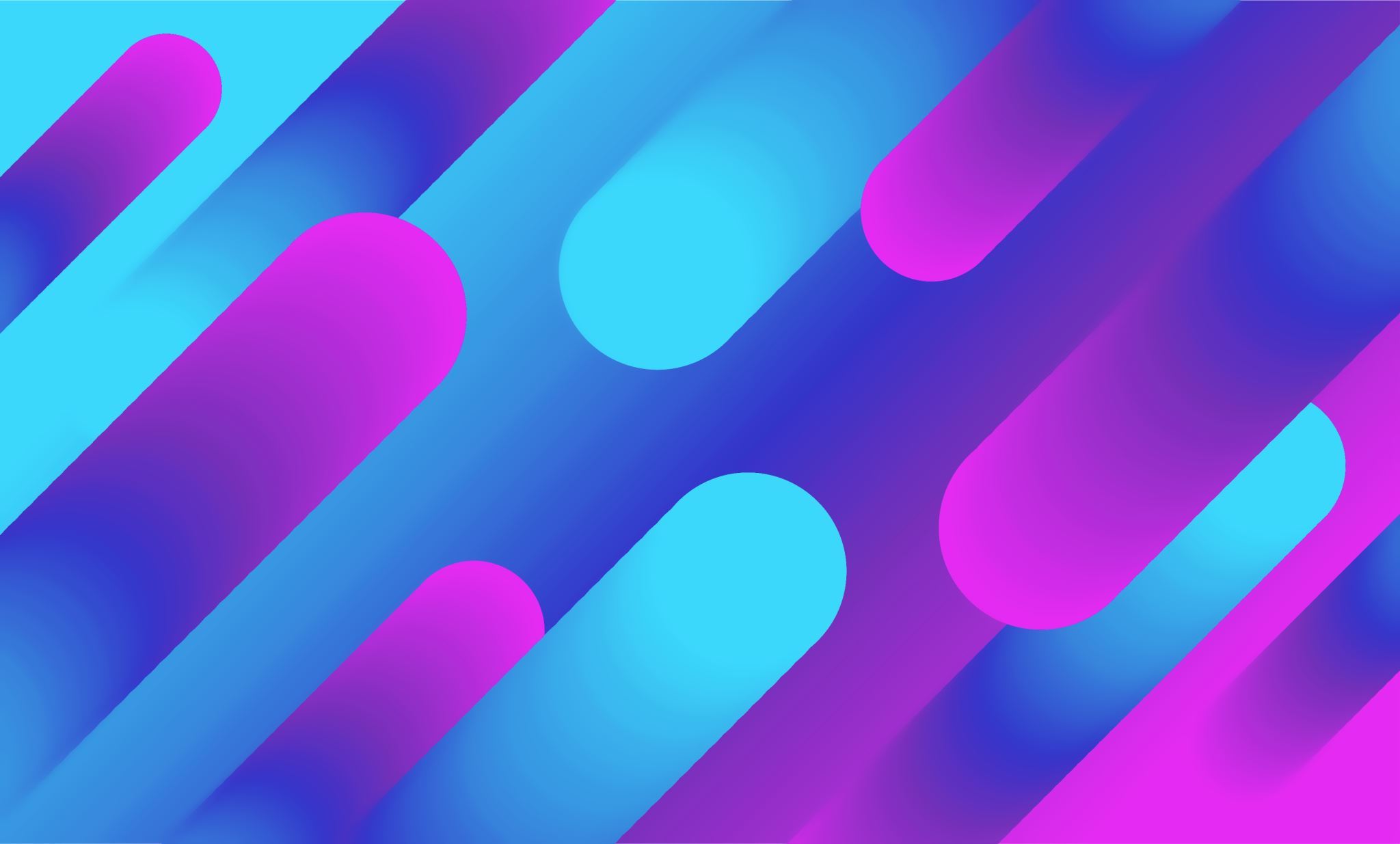 Filósofas griegas
Fue una sacerdotisa que al parecer vivió en torno al siglo V a.C. Su figura se menciona en El Banquete de Platón como maestra de Sócrates; según indica el filósofo, cuando Sócrates elogia el amor, explica que repetirá lo que tiempo atrás le enseñó Diotima sobre este enigma humano. Por este motivo, se considera que sus ideas pudieron dar origen a los conceptos relacionados con el amor platónico. Esta filósofa distingue entre dos tipos de amor: el físico y el espiritual. El primero busca la inmortalidad a través de la procreación y el segundo a través de las ideas.
DIOtima de mantinea
Fue una de las pitagóricas más eminentes de su época (ca. 550 a.C.), nacida en la ciudad de Crotona (al sur de Italia). Fue una de las discípulas más destacadas del propio Pitágoras, quien, con el tiempo, se convertiría en su marido; juntos tuvieron cinco hijos. Como explica Ingeborg Gleichauf en su libro Mujeres filósofas en la historia, «Teano era partidaria de una forma de vida que tiene como lema la medida y la prudencia. La finalidad de su filosofía es entender mejor al alma, que es inmortal y se reencarna después de la muerte», mientras que el cuerpo, por su parte, es una suerte de prisión para el alma. A su juicio, no encontramos nada aislado en el mundo, todo está relacionado con todo. Siguiendo a su maestro, pensaba que el elemento unificador de la naturaleza era el número. En Sobre la piedad, la filósofa escribía: «Pitágoras no dijo que todas las cosas nacían del número, sino que estas estaban en armonía con el número, ya que en el número reside el orden esencial, y si dividimos el orden en primero, segundo y así sucesivamente, las cosas, que son contables, participan de este orden». A Teano se le atribuye, además, el teorema de la proporción áurea. Tras la muerte de Pitágoras, Teano dio clases y orientó espiritualmente a sus pupilos en la virtud y la honradez.
Téano de crotona
Nace aproximadamente en el 470 a.C. en Mileto, actual Turquía, y durante gran parte de su vida fue maestra de retórica. El propio Sócrates recomendaba a Jenofonte en los diálogos platónicos consultar su sabiduría. Aspasia era una hetera, mujeres de gran cultura y muy respetadas que vendían su cuerpo a cambio de dinero. Llegó a dirigir una escuela de mujeres y regentó un burdel al que asistían los hombres más importantes de la ciudad. Pericles quedó enamorado de Aspasia y, en vista de su inteligencia, la convirtió en una de las mujeres de confianza de su gobierno, aparte de en su compañera y, probablemente, segunda esposa. Nuestra protagonista daba gran importancia al poder de las palabras. Aseguraba que «con un discurso bellamente expuesto sobreviene el recuerdo de las acciones gloriosamente efectuadas y el homenaje para sus autores parte de los que las escuchan». Plutarco se refirió en Vidas paralelas de esta manera a Aspasia, en uno de los mejores retratos que nos quedan de la filósofa: «Algunos son de opinión que Pericles se inclinó a Aspasia por ser mujer sabia y de gran disposición para el gobierno: pues el mismo Sócrates con sujetos bien conocidos frecuentó su casa; y varios de los que la trataron llevaban mujeres a que la oyesen». Su intención fue animar a todo el mundo a filosofar más allá de los muros de las academias, objetivo que consiguió ampliamente a través de su influencia política en los años de mandato de Pericles.
Aspasia de mileto
Fue una poetisa griega de la época arcaica que se erige en la primera compositora que menciona la Historia. Sobresale porque comprendió el arte poético y musical de su tiempo renovándolo, dulcificándolo y adaptándolo a su estilo para poder expresar sus ideas y sentimientos. Sin embargo, en el año 1073, el Papa Gregorio VII ordenó quemar todos los manuscritos que incluían los poemas sáficos -inmorales y pecaminosos según su criterio-, propiciando la pérdida irreparable de una parte muy importante de su obre poética, una obra que indudablemente influyó en Horacio, Ovidio, Catulo y otros poetas clásicos que, como Safo, también amaron a hombres y a mujeres.
Safo de lesbos
Natural de Egipto, Hipatia fue una filósofa,  y maestra neoplatónica que destacó en los campos de las matemáticas y la astronomía. Miembro y cabeza de la Escuela neoplatónica de Alejandría a comienzos del siglo V, educó a una selecta escuela de aristócratas cristianos y paganos que ocuparon altos cargos. Su carácter singular de mujer entregada al pensamiento y a la enseñanza en plena antigüedad tardía, su fidelidad a su filosofía y principios en el momento de auge del catolicismo teodosiano como nueva religión del Estado romano, propiciaron su asesinato a manos de los cristianos. Por eso, la figura de Hipatia se convirtió en el símbolo del fin del pensamiento clásico frente al avance del cristianismo.
Hipatia de alejandría
Hiparquia de maronea
Yo, Hiparquía, no seguí las costumbres del sexo
femenino, sino que con corazón varonil seguí
a los fuertes perros. No me gustó el manto sujeto
con la fíbula, ni el pie calzado y mi cinta se
olvidó del perfume. Voy descalza, con un bastón,
un vestido me cubre los miembros y tengo
la dura tierra en vez de un lecho. Soy dueña
de mi vida para saber tanto y más que las ménades para caza.
Epigrama de antípatro dedicado a hipárquia
Filósofas de la edad media
Tras ser silenciada casi ocho siglos, la figura de la mística, poeta, filósofa, naturalista y compositora Santa Hildegarda de Bingen fue rescatada del olvido para manifestarse como una de las mujeres más poderosas e influyentes del medioevo.
Sus padres la recluyeron en el monasterio de san Disibodo. Las experiencias místicas de Hildegarda empezaron a los 6 años y se prolongarían durante toda su vida llegando a expresar sus conocimientos en forma de visiones. Hildegarda quería publicar sus visiones y para ello pidió la ayuda de Bernardo de Claraval que medió con el Papa  Eugenio III que le concedió el permiso para escribir y publicar tales visiones.
Hildegarda podía permitirse implantar sus propias reglas porque se había convertido es una de las personas más influyentes de la cristiandad. Estableció comunicación con papas, hombres de estado, emperadores y otras figuras notables. Fue la única mujer a quien la Iglesia permitió predicar al clero y al pueblo en iglesias y abadías. Les hablaba de la corrupción de los canónigos y del avance de la herejía de los cátaros culpando de esta última a la falta de piedad del clero y del pueblo en general.
Hildegarda von bingen(1098-1179)
Por lo que a sus obras se refiere, dictó un total de doce libros. El primero, escrito entre el 1141 y el 1151, fue Scivias y trata de la creación del mundo y del ser humano, así como del pasado, presente y futuro de este último. Entre 1151-1158 llevó a cabo su obra de medicina bajo un único título: Liber subtilitatum diversarum naturarum creaturarum (Libro sobre las propiedades naturales de las cosas creadas), que en el siglo XIII fue dividido en dos textos: Physica (Historia Natural) o Liber simplicis medicinae (Libro de la Medicina Sencilla); y Causae et Curae (Problemas y Remedios) o Liber compositae medicinae (Libro de Medicina Compleja). Entre 1158 y 1163 redactó la Liber Vitae Meritorum, y entre 1163 y 1173-74, el Liber Divinorum Operum, considerados, junto con el Scivias, como sus obras teológicas de mayor importancia.
De su obra musical, iniciada en la década de los años 1150, se conservan más de 70 piezas recopiladas en la Symphonia armoniae celestium revelationum (Sinfonía de la Armonía de Revelaciones Divinas), y un auto sacramental cantado, titulado Ordo virtutum.
A través de sus textos, la abadesa realizó interesantes aportaciones a la ciencia. A pesar de creer en un origen divino, no pensaba que la creación fuese resultado de una intervención sobrenatural sino de la presencia de los cuatro elementos primordiales que dividió en dos clases, las superiores o celestiales (fuego y aire) y las inferiores o terrenales (agua y barro). Según Hildegarda, ambas clases estaban relacionadas como lo estaban el macrocosmos y el microcosmos. Por ello Hildegarda intentó armonizar la física con la anatomía y la fisiología.
Mostró grandes conocimientos de botánica, medicina y fisiología humana. Intuyó la circulación de la sangre siglos antes de que pudiese comprobarse y realizó la descripción más detallada del orgasmo femenino que se había hecho hasta la fecha. En realidad, todas sus explicaciones médicas sobre el sexo llaman la atención por su realismo.
Obras de hildegard von bingen
Eloísa del paráclito(1092-1164)
Eloisa fue una joven inteligente y despierta que completó los estudios de las artes liberales y que sabía griego, latín y hebreo. Por ello, su tío Fulberto le asignó como tutor al filósofo Pedro Abelardo. Entre ellos se desató la pasión amorosa además de la intelectual y tuvieron un hijo, Astrolabio, en 1116, al que dejaron al cargo de la hermana de Abelardo. Escribirá más tarde: «nos encontramos primero unidos en la misma casa luego en el mismo corazón … y con el pretexto de las lecciones nos abandonamos completamente al amor. Hablábamos más de amor que de libros, mi mano corría más a menudo a su seno que a las páginas. Eran más numerosos los besos que las palabras…En nuestra pasión pasamos por todas las fases del amor y si en amor se puede inventar algo nosotros lo inventamos». En cuanto a Eloísa, ella no dudaba que su amado maestro fuera también «el más grande filósofo del mundo» más allá de que fuese el hombre más deseado: «¿Qué reina y noble mujer no envidiaba mis alegrías y mi cama?»
Fulberto, muy enfadado, obligó a Abelardo a que se casara con Eloisa, pero como Abelardo quería seguir su labor como maestro de filosofía, y no podría hacerlo si se supiera de su matrimonio, obligó a Eloisa que se hiciera monja.  Eloisa tomo los habitos en el monastrio de Argenteuil y Abelardo en el monasterio de Saint Denis. Años más tarde, Eloisa se convirtió en abadesa del monasterio de Paráclito. Muchos años después de su separación, los dos amantes se escribieron cartas extraordinarias de amor y filosofía que han llegado hasta nosotras.
Eloísa es también autora de cuarenta y dos Problemata donde plantea cuestiones éticas y exegéticas cuyo hilo conductor es la búsqueda continua de la profundización del significado de (su) vida monástica.
Christine de pizan (1364-1430)
La primera vez que vemos a una mujer tomar su pluma en defensa de su sexo" fue en la Francia del siglo XV. Así lo aseguraba Simone de Beauvoir, defendía ideas tan "revolucionarias" como que la inferioridad femenina en realidad no era natural y que si las niñas tuvieran una educación igual a la de los niños "aprenderían y entenderían las dificultades y las sutilezas de todas las artes y las ciencias tan bien como los hombres.
Su padre Tomasso, decidió que su hija mayor no sólo aprendiese a leer y escribir sino que pudiese formar en historia, medicina y filosofía. Desde muy joven, Christine demostró dotes literarias particulares y compuso canciones y baladas que deleitaban a los miembros de la corte.
A los 25 años enviudó y para sacar adelante a sus tres hijos y a su madre tuvo que hacerse cargo de un taller de escritura. Seguía escribiendo para ganarse la vida, y lo consiguió. u producción literaria aumentó y su nombre se hizo famoso en toda Europa. En solo dos años compuso El libro de las cien baladas y recibió encargos de Felipe II de Borgoña y Juan de Valois, los hermanos del soberano, e incluso de la reina consorte Isabel de Baviera.
La querelle de la rose
Aprincipios de 1400, Christine participó en uno de los debates más célebres de la historia literaria francesa: la llamada Querelle de la Rose. El centro de la polémica era un largo poema alegórico, el Roman de la Rose, escrito casi un siglo antes y que en algunos pasajes relegaba a la mujer a objeto de deseo que servía sólo para complacer y satisfacer los instintos masculinos. Christine se convirtió en portavoz de las críticas a esta obra, lanzando así en la corte francesa un debate más general sobre la condición de la mujer y su igualdad con el hombre. En opinión de Christine, la inferioridad femenina en realidad no era natural, sino cultural. Si las mujeres quedaban relegadas a las cuatro paredes domésticas y no recibían educación, ¿cómo podían aspirar a los logros que conseguían los hombres?
Quizá su obra más conocida. En esa obra, deseosa de demostrar que la falta de formación era el único límite del género femenino, creó una ciudad ficticia regida por Razón, Rectitud y Justicia, y habitada sólo por mujeres, damas no por su sangre sino por su espíritu noble.
Dentro de las murallas de esta "ciudad de las damas", Christine reunió a mujeres que, con su saber, su comportamiento o su fe, habían hecho contribuciones significativas al crecimiento y el desarrollo de la sociedad. Entre ellas estaban la poeta Safo; Dido y Semíramis, fundadoras de Cartago y Babilonia, o Lucrecia, la matrona romana que decidió suicidarse tras ser violada por el hijo del último rey etrusco de Roma. Guerreras, mártires, santas, poetas, científicas o reinas: Christine reunió a las mujeres de la historia y de la mitología en una ciudad para demostrar que la opresión del hombre era la única y verdadera causa de la inferioridad femenina. "No todos los hombres (sobre todo los más inteligentes) comparten la opinión de que es malo educar a las mujeres. Pero es cierto que muchos hombres estúpidos lo afirman, ya que no les gusta que las mujeres sepan más que ellos", sostenía.
"La ciudad de las damas" 1405
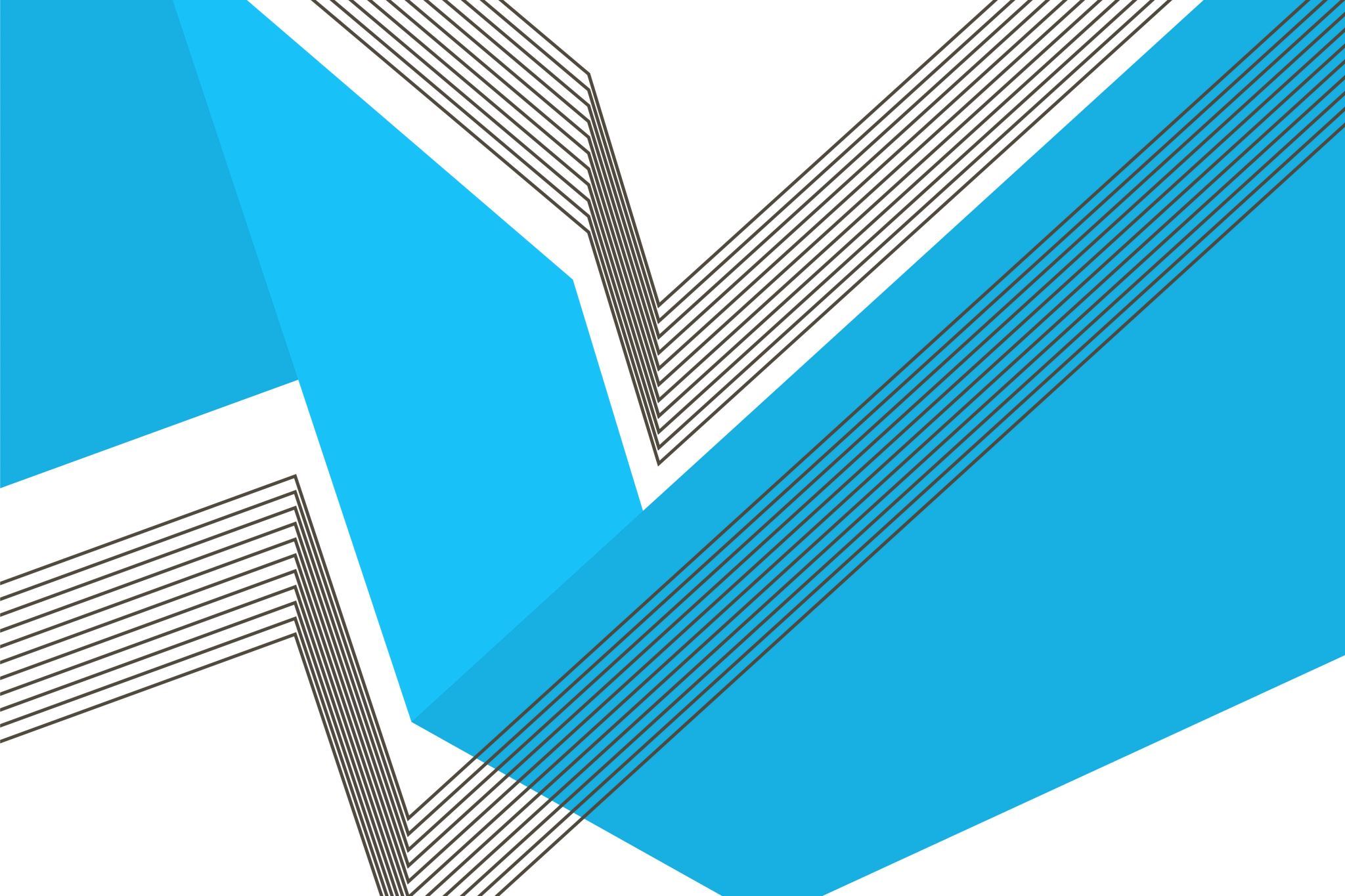 Filósofas modernas
Isabel de Bohemia y del Palatinado fue una princesa calvinista que vivió durante los años centrales del siglo XVII y que, por su pertenencia a una familia directamente implicada en la Guerra de los Treinta Años, tuvo una vida muy azarosa. Ha pasado a la historia por dos motivos principales: haber mantenido una rica correspondencia con Descartes, el racionalista filosófico más influyente, y haber gobernado la Abadía de Herford, en Westfalia, durante sus últimos trece años de vida, donde dio protección a todos los perseguidos por razones de religión, fuese cual fuese su fe, que acudieron a ella.
En 1639 inició una relación epistolar con Anna Maria van Schurman, a quien llamaban la Minerva holandesa por sus vastos conocimientos de filosofía y ciencias. Anna Maria animó a Isabel a que estudiara historia, física y astronomía. Fue su principal mentora durante los años de formación de la princesa, y aunque tenía una gran ascendencia sobre ella, discrepaban sobre la figura de Descartes, ya que van Schurman defendía los puntos de vista aristotélicos tradicionales frente a la nueva filosofía cartesiana. En 1642 Isabel leyó el Discurso y las Meditaciones, y conoció a su autor en persona en el otoño de ese mismo año. A pesar de la opinión discrepante de su maestra, Isabel mantuvo su interés en el filósofo francés y movida por tal interés llegó a entablar con él una relación, principalmente epistolar, que se prolongó desde 1643 hasta la muerte de este.
Isabel de bohemia (1618-1680)
Isabel conoció a Descartes en el otoño de 1642. Empezaron entonces una intensa relación epistolar. Aunque en la correspondencia que intercambiaron abordaron temas muy variados –incluyendo asuntos de carácter personal, como el estado de salud de la princesa–, la materia de más trascendencia filosófica que trataron fue la relativa al dualismo cartesiano. Isabel pensaba que Descartes no había resuelto de forma satisfactoria el problema cuerpo-mente. Ella no entendía que dos cosas esencialmente diferentes, como la mente (cosa pensante) y el cuerpo (cosa espacial) pudieran interactuar, como afirmaba Descartes en las Meditaciones. Por esa razón Isabel le pidió que le explicara “las formas de las acciones y de las pasiones [del alma] sobre el cuerpo”.
"Lo que, no obstante, me produce una mayor admiración es que un conocimiento tan diverso y perfecto de las distintas ciencias, que no suele poseerlo un anciano doctor que hubiera empleado muchos años en su instrucción, lo posea una princesa joven y cuyo rostro se asemeja más al que los poetas atribuyen a las musas o a la sabia Minerva (…) la magnanimidad y la dulzura unidas a un temperamento tal que, aunque la fortuna os someta a continuas injurias y parezca haber realizado todos los esfuerzos posibles para modificar vuestro humor, no ha podido en momento alguno y en medida alguna irritaros o abatiros. Tan perfecta sabiduría me obliga a un respeto tal que no solo entiendo que debo dedicarle este libro, ya que trata de Filosofía (pues no es otra cosa que el deseo de sabiduría), sino que tampoco poseo más celo por filosofar, es decir, por adquirir la sabiduría, del que poseo por ser, Señora, el más humilde, obediente y ferviente servidor de Vuestra Alteza. Descartes."
Su relación epistolar con Descartes
Margaret Cavendish (1623-1673)
Duquesa de Newcastle, fue una aristócrata inglesa además de una prolífica escritora, filósofa y científica. Se la conoce a veces como Mad Madge –La loca Madge. Desafió los roles de género y criticó la nueva ciencia y las costumbres de la sociedad de su época.
En París conoció a su futuro esposo, William Cavendish (1592-1676), Marqués –más tarde Duque– de Newcastle, con el que se casó a finales de 1645: fue su segunda esposa.
Probablemente, algunos de sus escritos fueron publicados gracias a las influencias de su marido. Además, su matrimonio le permitió asistir a los encuentros del Círculo de Cavendish, que su marido organizaba en los años 1640: allí pudo conocer a filósofos y científicos como Thomas Hobbes (1588-1679), René Descartes (1596–1650), Marin Mersenne (1588-1648), Pierre Gassendi (1592-1655) o Kenelm Digby (1603-1665), aunque no llegó a intercambiar correspondencia con ellos.
Una de sus obras más famosas es The Description of a New World, Called The Blazing-World, en la que una mujer viaja a través del Polo Norte, adentrándose en un extraño mundo. Se convierte en la emperatriz de una sociedad compuesta por varias especies animales que tienen la capacidad de hablar.
Esta novela se publicó en 1666 acompañando su obra Observations upon Experimental Philosophy y se publicó de nuevo en 1668. Se la considera como un ejemplo de las primeras novelas de lo que hoy en día llamamos ‘ciencia ficción’ –aunque también es un libro romántico, de aventuras y autobiográfico– y la primera obra de ficcion utópica rubricada por una mujer en Europa.
Sus escritos de filosofía –y filosofía natural, es decir, física– incluyen Philosophical and Physical Opinions (1656), Orations of Divers Sorts, Philosophical Letters (1664), Observations Upon Experimental Philosophy (1666) y Grounds of Natural Philosophy (1668).
Su obra
Fue una escritora feminista ferviente defensora de la educación de las mujeres como principal vía de emancipación. Mary tuvo la suerte de contar con un tío, Ralph Astell, pastor anglicano, quien le enseñó matemáticas, filosofía y lenguas modernas.
Convencida de la importancia que tenía la formación intelectual para las mujeres, Mary Astell luchó toda su vida por reivindicar una educación femenina que estuviera a la altura de la masculina. Mary, quien aseguraba que “la ignorancia nos inclina al vicio”3, escribió la que sería su principal obra, A serious proposal to the Ladies. Publicado por primera vez en 1694, la obra reivindicaba la creación de instituciones educativas para mujeres que ofrecieran una completa formación religiosa y secular, pues, según Mary, “Dios ha dado a las mujeres lo mismo que a los hombres: almas inteligentes”4.Mary criticaba la vanidad femenina y sus obsesiones frívolas, fruto de su falta de educación, ideas que adoptarían otras feministas posteriores como Mary Wollstonecraft.Sus ideas no se quedaron solamente en el papel. Mary hizo una propuesta de creación de una facultad universitaria para mujeres dedicada a la futura reina Ana de Inglaterra5, y en 1709 fundó una escuela de caridad para niñas en Chelsea.
Mary astell (1666-1731)
Mary Astell no se casó nunca. Para ella, el matrimonio suponía un claro estado de inferioridad para la mujer, con el único papel de dar hijos a su esposo mientras este ejercía “un dominio sin límites”6.Mary estableció por primera vez una relación entre el gobierno y el dominio masculino dentro de la familia: “Si la soberanía absoluta no es necesaria para el Estado ¿por qué ha de serlo para la familia?”7. Famosa es también su frase: Si todos los hombres nacen libre, ¿Cómo es que todas las mujeres nacen esclavas?8.Sus ideas sobre el matrimonio fueron plasmadas en su otra obra importante: Some Reflections upon Marriage, publicada en 1700.El 11 de mayo de 1731, cuando llevaba ya muchos años retirada de la vida pública, Mary Astell murió de cáncer. Fue enterrada en Londres.
La familia según mary astell
Anne-Louise Germaine Necker, Madame de Staël, fue una mujer apasionada, valiente y dispuesta a escoger su propio destino. Madame de Staël se codeó con nombres propios de la cultura europea como Goethe o Lord Byron, se comprometió con la Revolución Francesa y llegó a enfrentarse abiertamente con el todopoderoso Napoleón Bonaparte quien consiguió expulsarla de Francia pero no acallar su voz. Con una vida sentimental ajetreada, Madame de Staël fue dueña de su destino convirtiéndose en una mujer excepcional en su tiempo.
En 1802 publicó su novela Delphine, enmarcada dentro del movimiento literario del romanticismo, en la que defendía la libertad de escoger a las personas amadas por encima de cualquier prejuicio y convencionalismo social. Algo que ella predicaba con el ejemplo, pues por aquel entonces mantenía una vida sentimental marcada por su propia voluntad y la libertad de movimientos.
MADAME DE STAËL (1766-1817)
Junto con su marido el filósofo Condorcet fue una defensora de la igualdad y la libertad, luchó por los derechos de la mujer. Su hogar en uno de los principales lugares de reunión intelectual del París previo a la Revolución. Hombres y mujeres de la misma Francia y de otros países, recalaron en el salón de los Condorcet donde madurarían las ideas de los Girondinos. El filósofo Jean le Rond d'Alembert, el economista escocés Adam Smith o el tercer presidente de los Estados Unidos, Thomas Jefferson, fueron algunos de los nombres ilustres que asistieron a sus veladas intelectuales. Defensora de las ideas feministas que empezaban a madurar en aquellos años, la marquesa de Condorcet abrió las puertas de su casa a mujeres de la talla de Olympe de Gouges o Germaine de Staël.
En 1798 escribió su obra más conocida, Lettres sur la Sympathie, que publicó junto a la traducción francesa de la Teoría de los Sentimientos Morales de Adam Smith. 
Parece ser que en un encuentro con Napoleón, a un comentario machista de éste, "no me gustan las mujeres que se entrometen en política", ella le contestó: "¡ay! mi general, ya que los hombres tienen el capricho de cortar nuestras cabezas, estamos interesadas en saber por qué lo hacen".
SOPHIE DE CONDORCET (1764-1822)
Nació como Marie Gouze en una familia burguesa; se casó joven en un matrimonio arreglado con un hombre mayor, tuvo un hijo, enviudó y juró jamás volver a casarse. Se trasladó entonces a París, y comenzó lo que sería una vida de activismo y escritura, en el nombre de las mujeres, los esclavos, o los hijos nacidos fuera del matrimonio. Una luchadora que terminó sus días perdiendo la cabeza en la guillotina.
En la capital, Marie  comenzó a frecuentar los círculos sociales e intelectuales más importantes de París. Comenzó a firmar con su seudónimo, Olimpia de Gouges, y ganó fama como dramaturga, con obras itinerantes que se montaron en toda Francia. La más famosa causó polémica: La esclavitud de los negros, reflexionaba sobre la condición de los esclavos. Su escrito abolicionista causó revuelo en la corte, ya que muchos se habían enriquecido con la trata de esclavos. Olimpia fue brevemente encarcelada.
Una vez liberada siguió escribiendo panfletos, publicando artículos y trabajando por derechos de distintos grupos: escribió sobre la necesidad de instaurar el divorcio, sobre la protección de niños y que los que nacen fuera del matrimonio requerían los mismos derechos.
Se publicó la famosa Declaración de los derechos del hombre y el ciudadano; Olimpia consideró que se dejaba fuera a las mujeres y otros grupos oprimidos, y publicó su famosa Declaración de los derechos de la mujer en 1792, que comenzaba diciendo: “Hombre, ¿eres capaz de ser justo? Una mujer te lo pregunta”. El texto pedía igualdad ante la ley sin importar el sexo, y se convirtió en una de las primeras autoras en pedir el voto femenino. Añadió que si las mujeres podían ser condenadas, en referencia a María Antonieta, podían también ser parte del debate.
OLYMPE DE GOUGES (1748-1793)
Fue una de las primeras mujeres en desarrollar el pensamiento feminista. Mary Wollstonecraft fue escritora y filósofa.
Nació en Londres y desde pequeña fue testigo del maltrato físico de su padre hacia su madre. Fue defendiéndola que comenzó a cuestionar y tomar consciencia sobre los derechos de la mujer en la sociedad. Su padre era alcohólico y derrochó todo el dinero que tenían, por lo que desde muy joven Mary comenzó a trabajar. Partió siendo maestra e institutriz, y se dio cuenta que la educación hacia las niñas era el principal problema de la inequidad de género. Por lo anterior, escribió Reflexiones sobre la educación de las hijas (1789). Criticó férreamente cómo se impartía la educación y cómo se legislaba para las mujeres. Mary afirmaba que el objetivo de la educación era “conseguir carácter como ser humano, independientemente del sexo al que se pertenezca”.
Sus primeros textos fueron pequeñas obras. Entre las más conocidas está Vindicación de los Derechos de la Mujer (1792), una de las primeras y más influyentes obras feministas. Ahí argumenta que las mujeres no son inferiores a los hombres, sino que sólo lo parecen por tener menos acceso a la educación. Dice que ambos sexos deben tratarse como seres racionales. Estos eran pensamientos completamente avanzados para su época.
MARY WOLLSTONECRAFT (1759-1797)
Harriet Taylor, filósofa inglesa autodidacta, nació en la época victoriana (1807) en una familia de ideas conservadoras que no contemplaba la educación de la mujer más allá de la preparación para ser buena esposa y madre.
Después de la muerte de su primer marido se casó con el filósofo John Stuart Mill, que  la consideraba como una igual. Firmaron una declaración formal en la que renunciaban al abuso de poder que dicha institución otorgaba al marido.
Harriet Taylor influyó en el pensamiento de John Stuart Mill, ya que éste defendió muchas de las ideas feministas de su esposa. El trabajo principal de Harriet Taylor, aunque firmado por su esposo, promovía que las mujeres accedieran a los mismos trabajos que los hombres y criticaba las brutalidades conyugales poco castigadas en los tribunales, defendía la educación como emancipación de las mujeres y apoyaba el derecho a votar y a ser elegidas.
Harriet Taylor y su marido eran críticos con la regulación matrimonial de la época, que no reconocía la igualdad de derechos de ambos sexos, y consideraron el divorcio como la solución para terminar con una deteriorada relación conyugal.
Harriet taylor mill (1807-1858)
Stuart Mill, al igual que su esposa, reivindicó la educación como medio necesario para conseguir la emancipación de las mujeres en su libro El sometimiento de las mujeres, en el que realizó un alegato contra la sociedad patriarcal tradicional. Se puede considerar a Stuart mill como uno de los hombres que defendieron los derechos de las mujeres junto a ellas.
Ambos analizaron la educación de las mujeres como un aspecto positivo para el acceso al conocimiento, el camino a la profesionalización y al mercado de trabajo. Asimismo, pensaban que la vocación natural de las mujeres no era solo el matrimonio y la maternidad.
Las obras más reconocidas de Harriet Taylor son:
Los principios de economía política.
En libertad.
La emancipación de las mujeres.
Harriet taylor mill
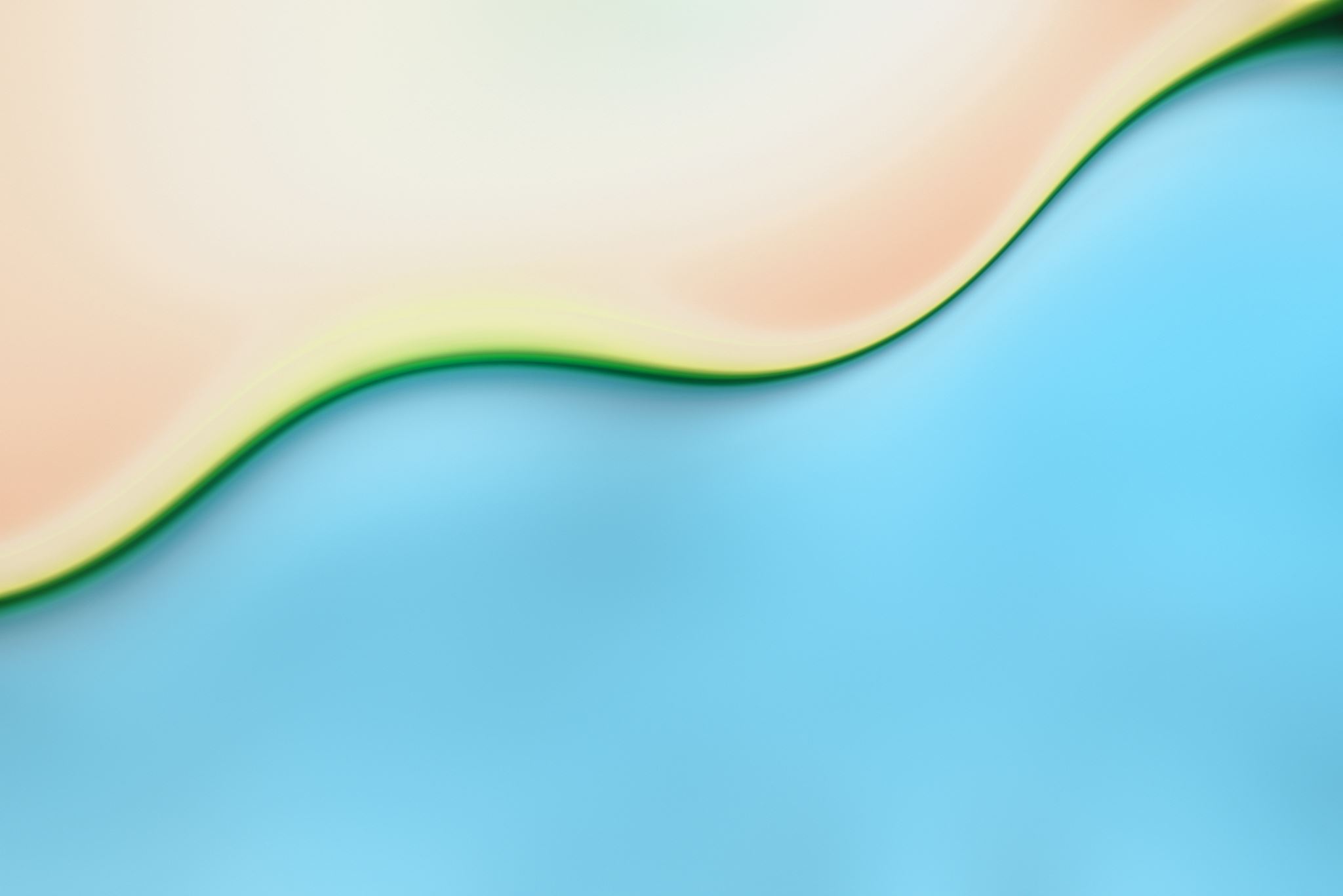 Filósofas contemporáneas
La figura de Simone de Beauvoir está estrechamente ligada a la historia del feminismo del siglo XX. Pero Simone de Beauvoir no fue solamente una de las feministas más importantes de nuestro tiempo. Escritora, filósofa, defensora de los derechos humanos, fue una mujer comprometida con sus propios ideales por los que luchó toda su vida a pesar de las críticas que recibió de algunos sectores de la sociedad.  Simone se rebelaría contra la fe familiar declarándose atea y viendo en la religión una forma de subyugar al ser humano.
Empezó sus estudios de filosofía en la universidad de la Sorbona.  Allí conoció a Jean Paul Sartre con el que mantuvo una relación amorosa abierta y poco convencional que duró hasta la muerte de Sartre.
Simone de Beauvoir se ganó la vida como profesora, profesión que ejerció hasta 1943 cuando tuvo que abandonar el centro educativo en el que impartía clases por la denuncia de una madre que se quejó de las ideas que había transmitido a su hija. Desde entonces, y hasta el final de sus días, Simone de Beauvoir dedicaría su vida a escribir
Simone de beauvoir (1908-1986)
En 1943 escribía en el París ocupado La invitada, su primera novela. En sus páginas reflejó una relación de tres que ella misma había experimentado con Jean Paul. Sus ideas existencialistas sobre la responsabilidad personal y sus reflexiones sobre la libertad del individuo aparecieron también en sus siguientes novelas, La sangre de los otros (1944) y Los Mandarines (1954), por la que recibió el Premio Goncourt.
En 1949, la publicación de El segundo sexo, marcó el inicio de su andadura en el mundo del feminismo. Un inicio controvertido pues su obra fue considerada escandalosa e incluso pornográfica por algunos movimientos católicos. Aun así, sus ideas sobre la emancipación de la mujer, el problema del papel en el hogar y de su faceta como madre como factores opresivos y como freno a su independencia se convirtieron en pilares de muchos grupos feministas contemporáneos y posteriores a ella.
Con algunas de aquellas feministas fundó la Liga de los Derechos de la Mujer para que sus ideas pudieran convertirse algún día en hechos.
La obra de beauvoir
Hannah arendt (1906-1975)
Hannah desarrolló desde bien pequeña unas dotes intelectuales extraordinarias (a los catorce años ya había leído a Kant) así como una tendencia al inconformismo y la indisciplina. Cuando aún no había acabado el instituto, fue expulsada del colegio. Tenía entonces diecisiete años y decidió marchar a Berlín donde estudió por su cuenta y se preparó para el examen de acceso a la universidad que hizo y aprobó de vuelta a Könignberg. En 1924 empezó sus estudios universitarios en Marburgo, donde inició una relación amorosa con uno de sus profesores, el filósofo Martin Heidegger, de treinta y cinco años y padre de familia.
A pesar de que Hannah Arendt no se consideró como una judía practicante, tuvo siempre claro que debía ayudar a los judíos. En 1932 su casa se había convertido en refugio de paso para judíos que huían de Alemania ante la amenaza del nazismo, labor por la que fue detenida un año después por la Gestapo.
En 1951, instalada en EUA, publica primer libro sobre filosofía política, en el que analiza el racismo, el imperialismo y el antisemitismo, igualando a nazis y estalinistas. Su análisis: que «ni el totalitarismo nazi ni el estalinista buscan un gobierno despótico sobre los hombres, sino un sistema en el que los hombres sean superfluos». Para Hannah, el origen de la decadencia de la sociedad de masas radica en la confusión entre la esfera privada (la vida social y económica) y la pública (la política). Según señala Arendt, «los movimientos totalitarios son organizaciones masivas de individuos atomizados y aislados». El hombre masa se caracteriza por su falta de relaciones sociales y su aislamiento; el fanatismo y la devoción al líder son formas de intentar huir de ese sentimiento de soledad. Defiende un valor esencial en el ser humano: la vida activa. Labor, trabajo y acción, no una vida contemplativa.
Los orígenes del totalitarismo
El juicio de adolf eichmann
Arendt siguio como periodista del The New Yorker el juicio que se hizo a Eichmann en Israel. En su libro "Eichmann en Jerusalén", Arendt establece el concepto de banalidad del mal, que afirma que personas capaces de cometer grandes males o atrocidades pueden ser gente aparente y perfectamente «normal». ¿No nos suena? ¿No nos parece un pensamiento muy vivo, cada vez que aparece un asesino, un maltratador, un violador en las noticias y oímos a sus vecinos diciendo eso de «es increíble, era una persona normal, ¡¿quién lo iba a decir?!». Pensemos, pues, en esas personas «normales» capaces de cometer actos atroces. Y, ya puestos, pensemos más. Pensemos en las personas que no se consideran culpables de forma individual de un mal colectivo, aunque hayan participado o formado parte de alguna manera en él, que piensan que sus actos son solo un insignificante grano de arena, que únicamente obedecen y ejecutan los planes trazados por «los de arriba». Pensemos en los que se ven a sí mismos como un mínimo eslabón sin poder de decisión y, por tanto, sin responsabilidad.
Arendt, de familia judía, no declaraba abiertamente que Eichmann odiaba a los judíos y quiso exterminarlos. Dio una explicación mucho más racional y reflexionada sobre él. Y eso no fue entendido por muchos que criticaron duramente a Arendt. Eichmann, relata Arendt, no respondía a los rasgos de un monstruo ni de alguien mentalmente enfermo. Su motor no fueron la locura ni la maldad, sino funcionar dentro de un sistema establecido basado en el exterminio. Otros dicen qué y cómo y yo lo hago. Punto.
SIMONE WEIL(1909-1943)
Su pensamiento se manifiesta en tres direcciones: una búsqueda de la verdad, que la lleva a estudiar Filosofía y a interesarse por todas las manifestaciones religiosas, una pureza natural que se asombra ante la belleza y una vulnerabilidad ante la desgracia de las clases más desprotegidas, que la llevó a trabajar como obrera junto a los trabajadores para tratar de entender sus angustias, luchando por mejorar sus vidas.
Su rebelión contra la ignorancia y la injusticia del orden social imperante la hacían estar muy por encima de cuantos solo hablaban de teorías. Ningún intelectual de izquierdas, a cuyos líderes comenzó admirando, había intentado antes que ella comprender, ni menos experimentar, la vida cotidiana de los obreros, su tristeza, su desesperación, su cansancio y sus angustias vitales.
Su vida fue una continua ofrenda de amor hacia los demás, un ejemplo de dación y sacrificio en el mejor sentido de esta palabra. Renunció a una forma de vivir cómoda para vivir con absoluta austeridad; pasó de ser una profesora universitaria de prestigio y brillante porvenir a trabajar como obrera en una fábrica en condiciones infrahumanas; y de ser una preciosa niña mimada perteneciente a la alta sociedad, a convertirse en una miliciana.
Anarquismo y crítica al marxismo
Desde bien temprano Simone Weil fue conocida como «la virgen roja», apodo puesto —algunos opinan que despectivamente— por su gran maestro del liceo Alain debido a su pensamiento político «radical». Ya en 1932, con solo 23 años, se unió a grupos anarcosindicalistas, participando además en huelgas contra la precariedad proletaria.  Formó parte de la columna Durruti, el grupo de milicianos anarquistas que batalló en la Guerra Civil Española para hacer frente a la sublevación militar ilegítima del general Franco. 
A pesar de su presencia en huelgas, sindicatos y batallas, la posición de Simone Weil dentro del marxismo era del todo heterodoxa. En especial, marcaba distancias con las decisiones tomadas por Stalin y con la URSS en general. Aunque consiguiéramos acabar con el capitalismo, la opresión que recae sobre los trabajadores seguiría existiendo, ya que lo que debe cambiar es el modelo de producción, no solo la propiedad privada de sus medios. Además, el socialismo científico y el capitalismo no distan tanto en otro elemento: la fe ciega en el progreso infinito gracias a la ciencia y la técnica.
Para esta autora poetas y filósofos son casi gemelos, si es que no son la misma cosa. Zambrano reivindica el poder cognoscitivo de la metáfora como herramienta original mediante la que nos es permitido percibir el complicado entramado de relaciones presentes en la realidad. La metáfora, rica en sentido y extraña a la abstracción, se opone al hieratismo y sequedad del mero concepto. Lejos de excluir o dejar a un lado el logos del que el concepto se halla repleto, Zambrano logra situar en nuestra potencia imaginativa o creativa, el origen del pensamiento: en última instancia, cualquier discurso racional se encuentra colmado de una interpretación previa de la realidad, interpretación que es siempre simbólica, sentimental.
 En Para una historia de la Piedad escribía: «El sentir, pues, nos constituye más que ninguna otra de las funciones psíquicas, diríase que las demás las tenemos, mientras que el sentir lo somos». La pensadora malagueña lleva a cabo toda una defensa del pathos, del orden pático (siempre previo al meramente teórico) como una puerta de acceso privilegiada a la realidad y al sí mismo. Sentirse siendo, sentir el acto de ser, supone la primera forma de autoconciencia y de descubrimiento de uno mismo.
María zambrano (1904-1991)
Zambrano ve en la razón imperante de Occidente una razón instrumental que disminuye las posibilidades de la humanidad.  La razón ha acabado por aplastar la originaria apertura del hombre, imposibilitando la autocreación de uno mismo. La razón instrumental es una razón pobre, mecánica, que dibuja una realidad homogénea, sin salientes, rechazando toda valoración topográfica.
La clave para comprender la razón poética es entenderla como una razón que no se opone a los sentimientos. Es una razón que establece relaciones con su otro: con el amor, con lo irracional, con las pasiones, etc. Una razón que conecta al hombre con lo real ante su profundo estado de desarraigo y exilio vital. Una razón activa, no pasiva o contemplativa, que hace, emancipa y libera al ser humano que la ejerce. 
Bajo este nuevo paradigma, la razón rompe sus cadenas demostrativas, sus enredos argumentales, sus frías deducciones, su visión de la verdad como adecuación del objeto a la realidad, su necesidad obsesiva de silogismos lógicos… La razón poética, en cambio, anda por imágenes y se eleva sobre metáforas entendiendo la verdad como un mostrar, como un desvelamiento.
La razón poética
Judith butler
Un mundo mejor
Documentos audiovisuales
Filósofas en la antigüedad
Filósofas medievales y renacentistas
Filósofas modernas
Filósofas contemporáneas
Podcast mujeres filósofas
https://www.ondacero.es/programas/la-rosa-de-los-vientos/audios-podcast/mujeres-con-historia/mujeres-historia-mujeres-filosofas-antiguedad_2021112961a4c5165db1d600010b7f2c.html#amp_tf=De%20%251%24s&aoh=16732991167864&referrer=https%3A%2F%2Fwww.google.com&ampshare=https%3A%2F%2Fwww.ondacero.es%2Fprogramas%2Fla-rosa-de-los-vientos%2Faudios-podcast%2Fmujeres-con-historia%2Fmujeres-historia-mujeres-filosofas-antiguedad_2021112961a4c5165db1d600010b7f2c.html
webgrafía
https://mujeresconciencia.com/2018/06/15/abecedario-de-filosofas/
https://www.educaciontrespuntocero.com/recursos/mujeres-filosofas-estudiar-aula/
https://filco.es/las-mujeres-la-filosofia-parte-2/
https://aulafilm.com/recursos/72#recursos-films
https://www.ondacero.es/programas/la-rosa-de-los-vientos/audios-podcast/mujeres-con-historia/mujeres-historia-mujeres-filosofas-antiguedad_2021112961a4c5165db1d600010b7f2c.html#amp_tf=De%20%251%24s&aoh=16732991167864&referrer=https%3A%2F%2Fwww.google.com&ampshare=https%3A%2F%2Fwww.ondacero.es%2Fprogramas%2Fla-rosa-de-los-vientos%2Faudios-podcast%2Fmujeres-con-historia%2Fmujeres-historia-mujeres-filosofas-antiguedad_2021112961a4c5165db1d600010b7f2c.html
https://www.mujeresenlahistoria.com/
chrome-extension://efaidnbmnnnibpcajpcglclefindmkaj/https://kolectivoporoto.cl/wp-content/uploads/2015/11/Martino-Bruzzese-Las-Fil%C3%B3sofas.pdf